Annual Breakfast
Please join us for the Annual OCS Alumni Association Breakfast. 
This year’s guest speaker is COL(P) Trent Scates!
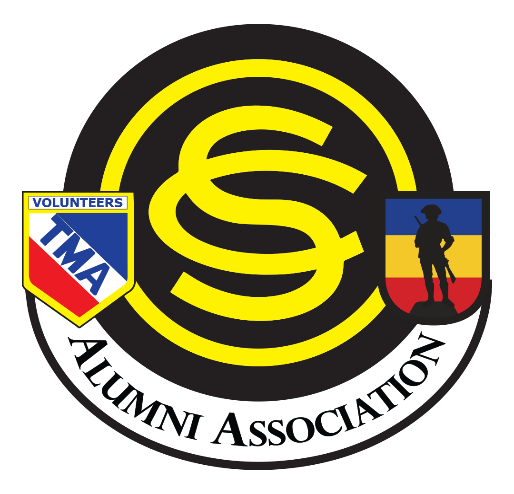 Saturday, February 25, 2023, 7:00am 
Embassy Suites Hotel and Conference Center, Room TBDCost: $25.00 RTI Graduates, $5.00 Lifetime Members 

MAKE CHECKS PAYABLE TO: OCS ALUMNI ASSOCIATION
ATTN: SFC David Burchfield
RTI VTS-S Smyrna
7th Ave BLDG 500
Smyrna, TN 37167

Door prizes will be available for those in attendance (While supplies last)
If there are any questions, please contact SFC David Burchfield, 931-743-5474 or David.r.burchfield.mil@army.mil